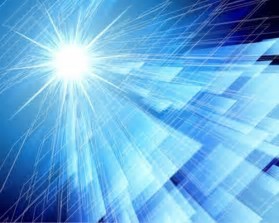 普通救命講習会
指定管理者
セミナー事業
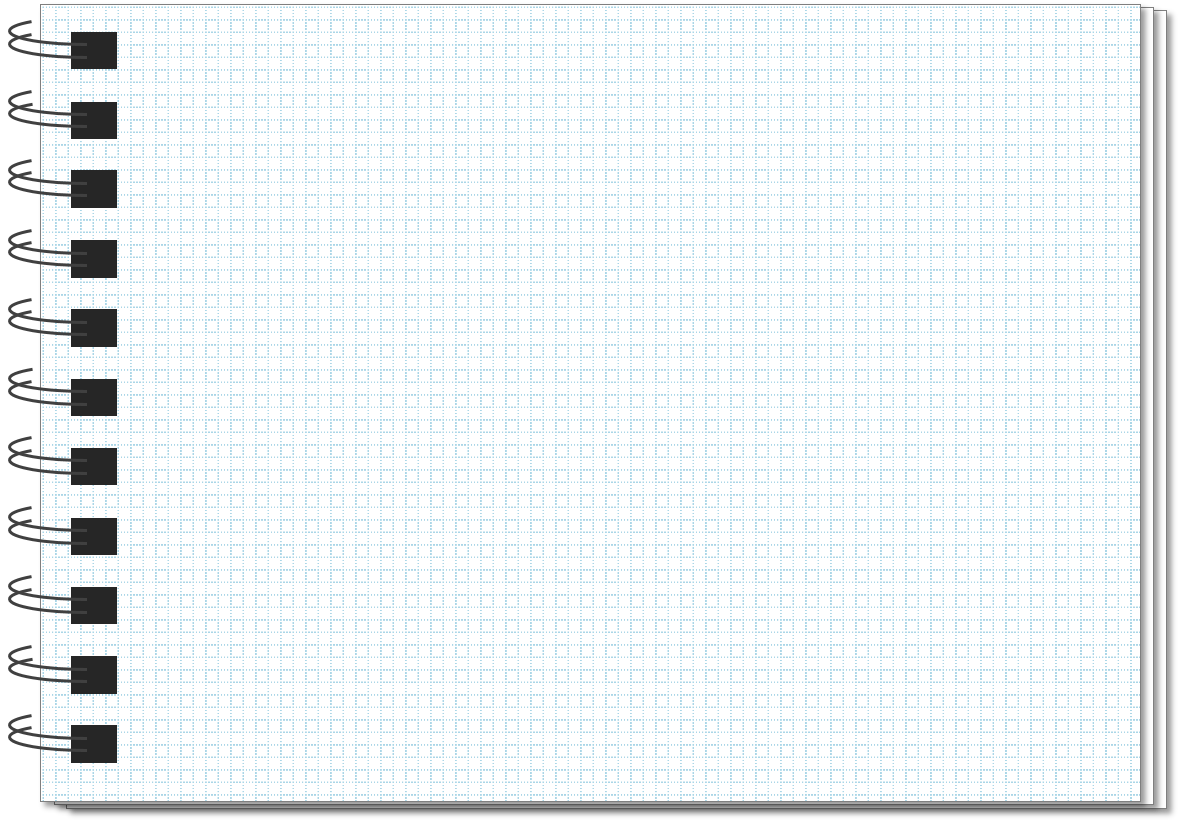 2024年
　　７月６日 (土) 1０:00-13:00

 場　所　　住友金属鉱山アリーナ青梅
　　　　　【第3会議室】

 対　象　　初めて普通救命講習会を受ける方

 内　容　　心肺蘇生やAED、止血法など

 定　員　　20名

 申込方法　6/16(日)からweb申込み
　　　　 ※ホームページからお申込ください。
　　　　　 
 参加費　　1,５00円(テキスト代)
　　　　　 ※当日徴収します。
　　　　　　　　　　　     ※認定証の発行あり　　ホームページQRコード
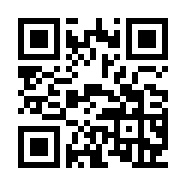 青梅市総合体育館指定管理者
青梅市スポーツ施設運営パートナーズ
お問い合わせ
TEL: 0428-24-7721